Możliwości produkcyjne i przewaga komparatywna
Argumenty „przeciw”

Jan Wyczawski, Marcin Gąsior
Wprowadzenie
Przewaga komparatywna zwana inaczej przewagą względną to przewaga uzyskana poprzez zdolność do produkowania wyrobu po niższym koszcie (alternatywnym), niż jest w stanie robić to konkurent.

Istotą tej teorii jest to, że wymiana międzynarodowa może być korzystna dla obu partnerów także w sytuacji gdy jeden z partnerów wytwarza większość towarów taniej niż drugi.
Założenia teorii przewagi komparatywnej
Klątwa surowcowa („paradoks bogactwa”)
Klątwa surowcowa – zjawisko występujące w gospodarkach krajów posiadających znaczne złoża surowców naturalnych. Objawia się ono niespodziewanie niskim poziomem rozwoju gospodarczego kraju – innymi słowy, są one stosunkowo biedne mimo bogactwa zasobów.

Przykłady:
W XVII-wiecznej Hiszpanii nastąpił zanik gospodarki krajowej wskutek łatwego importu wszystkich towarów z innych krajów dzięki „nadmiarowi” złota imperium kolonialnego.
„Choroba holenderska”
Podatność na szoki: Przypadek Malediwów podczas pandemii COVID-19
Gospodarka Malediwów jest znacząco uzależniona od turystyki (około 66% PKB w 2019 roku)
W Q2 2020 w wyniku obostrzeń i całkowitego zamknięcia granic – liczba zagranicznych turystów spadła do zera. W Q3 i Q4 sytuacja zaczęła ulegać stopniowej poprawie.
Ostatecznie w 2020 przychody z sektora turystycznego spadły o około 60% co przyczyniło się do spadku rzeczywistego PKB o 33,5%. Jest to 3 najgorszy wynik na świecie (po Libii i Makao)
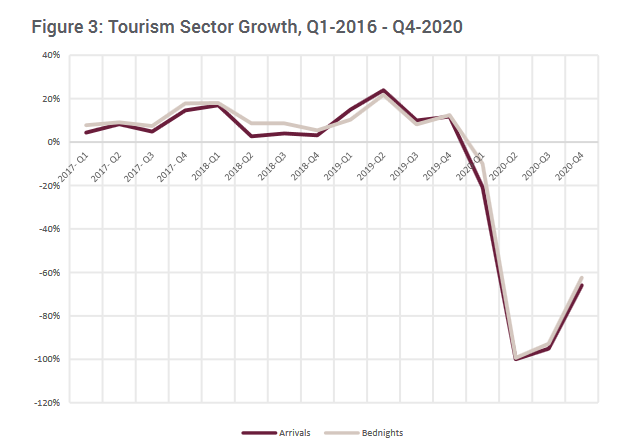 Bibliografia
Varian H. R. (2002), Mikroekonomia, kurs średni - ujęcie nowoczesne, PWN, Warszawa
Skorek K., Teoria kosztów komparatywnych – ujęcie krytyczne, „Przegląd Prawno-Ekonomiczny” (nr 46, 1/2019)
Sachs J., Warner A. Natural resource abundance and economic growth. „National Bureau of Economic Research Working paper”. 5398, s. 2, 20, 1995
Maldives Monetary Authority (2021) - COVID 19: Impact on the tourismsector and GDP of the Maldives